Retrieving Information Lost by Image denoising
Mushfiqur Rouf     Rabab K Ward
University of British Columbia
Vancouver BC Canada
1
Denoising methods
Retrieving Information Lost by Image denoising

Improves denoising

A “post-processing” step
Bilateral filtering

Non-local means denoising

Block matching and 3D filtering (BM3D)
2
Overview
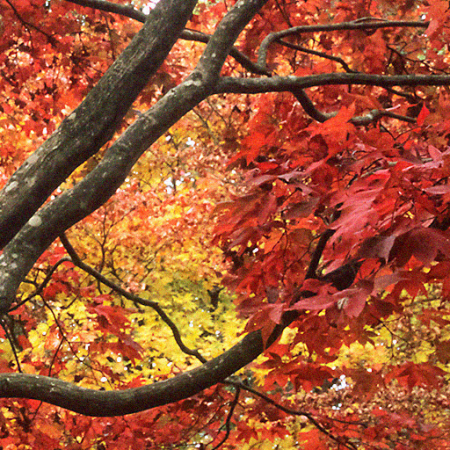 26.30 dB
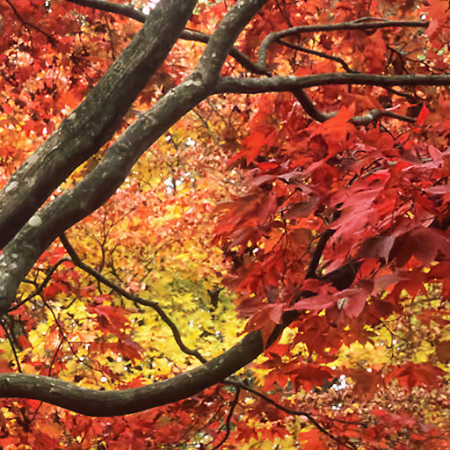 28.12 dB
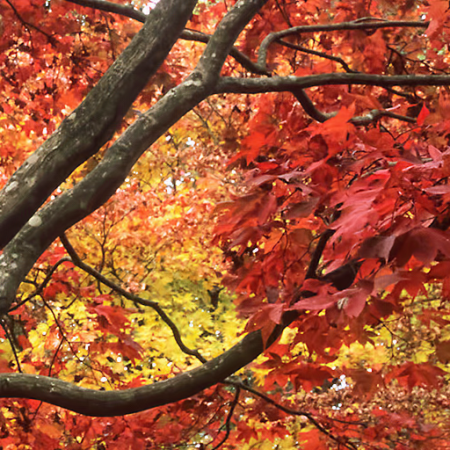 28.28 dB
Noisy image
BM3D
+Our method
3
Overview
BM3D
Our method
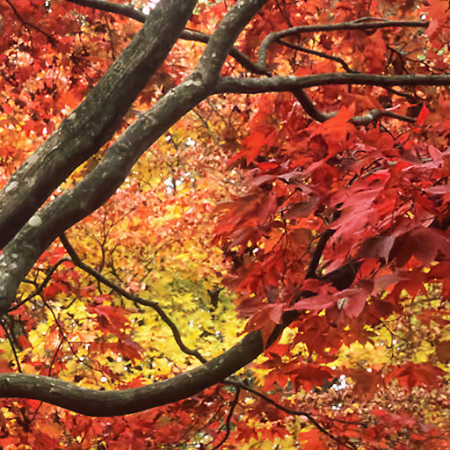 28.12 dB
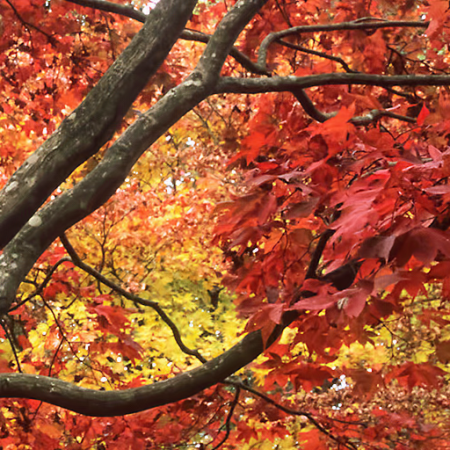 28.28 dB
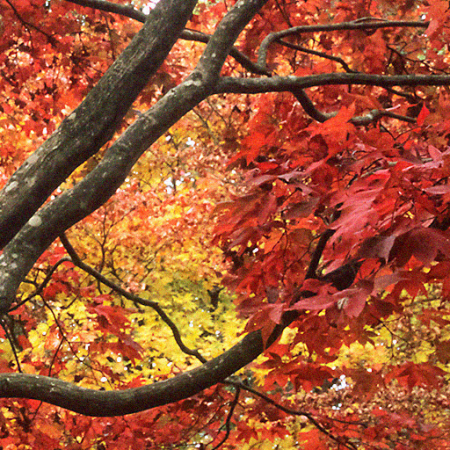 26.30 dB
output
final result
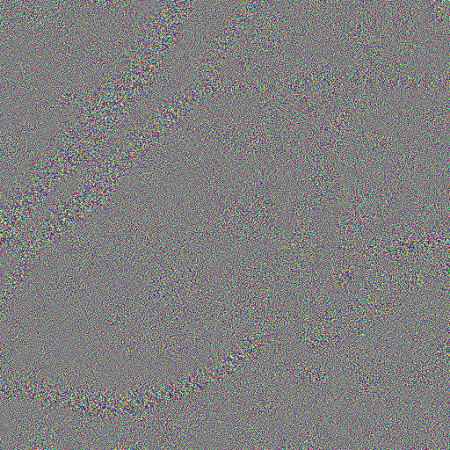 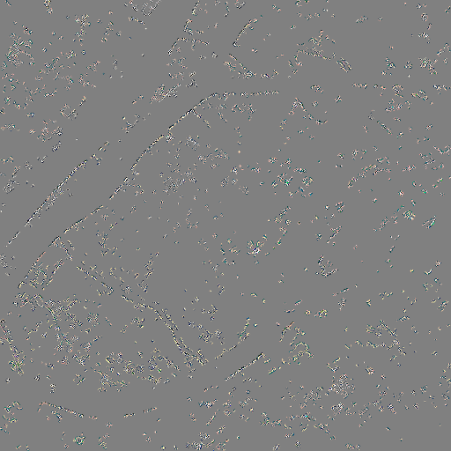 noisy image
noise
retrieved data
4
Observation: Chromaticity is low freq
Densely sampled
Luma
Chroma
Sparsely sampled

Lesser impact of high frequency noise
Bayer pattern
5
Method
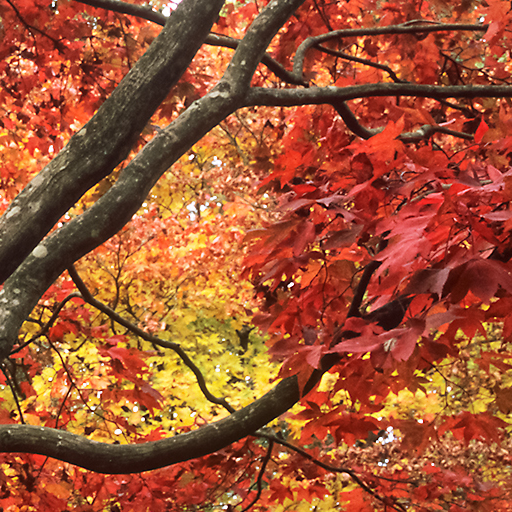 B
Latent
Unknown
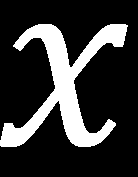 Latent image
G
R
6
Method
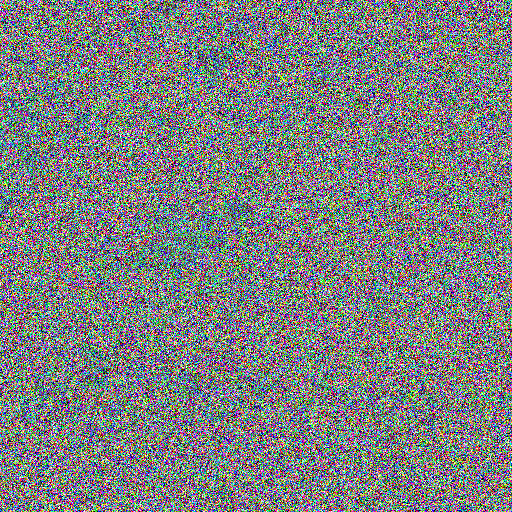 B
Noise
Unknown
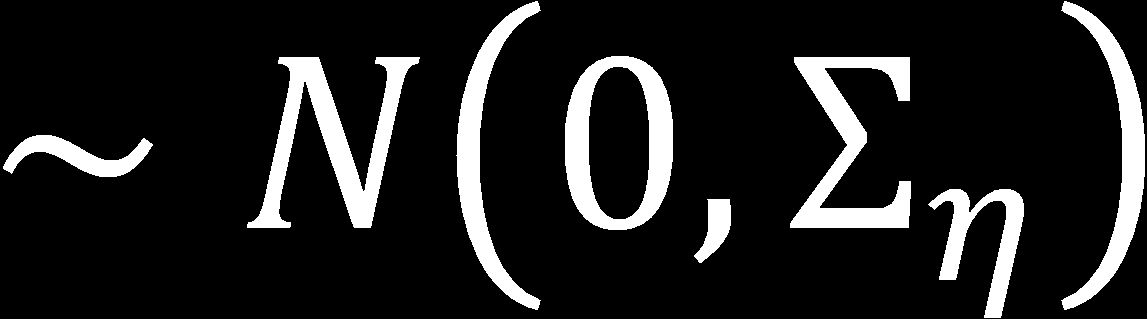 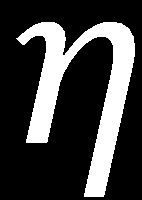 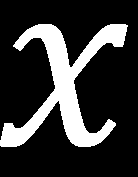 Noise
G
R
7
Method
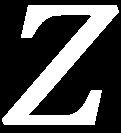 Noisy observation
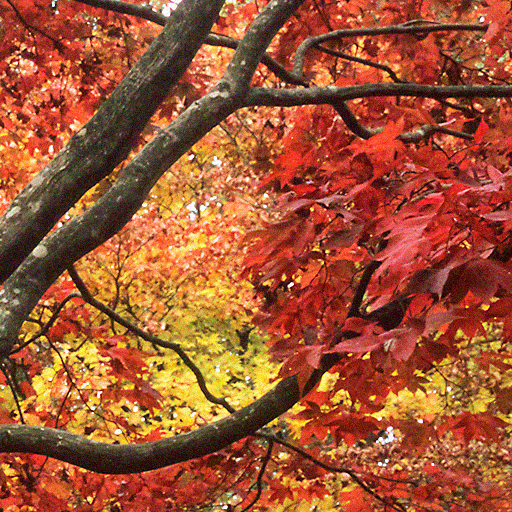 B
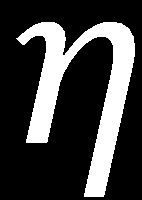 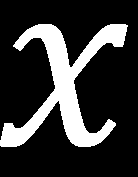 Noisy image
G
R
8
Method
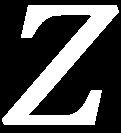 Noisy observation
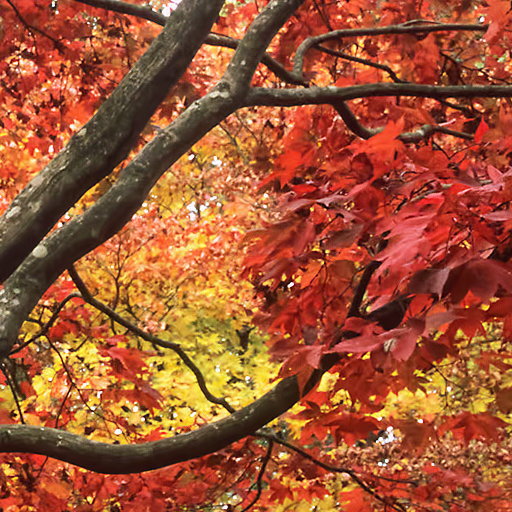 B
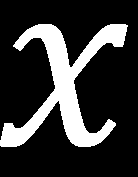 Denoised image
Denoised value
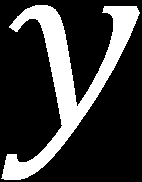 G
R
9
Method
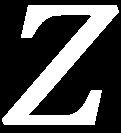 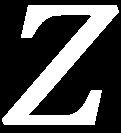 Noisy observation
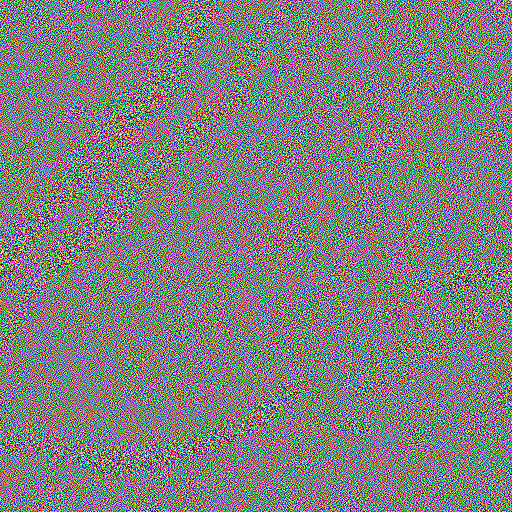 B
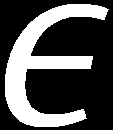 Noise estimate
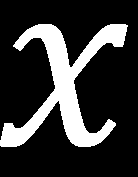 Noise estimate
Denoised value
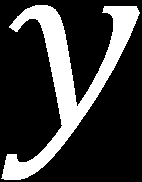 G
R
10
Method
?
B
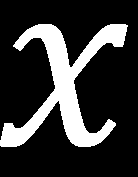 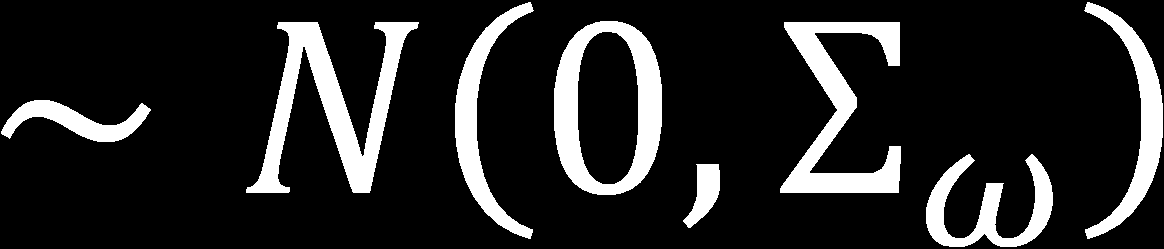 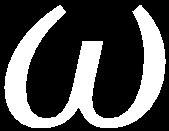 Difference
Unknown
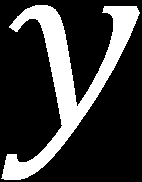 G
R
11
Method
Noisy observation
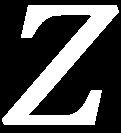 B
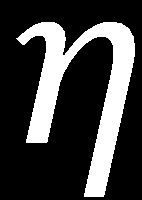 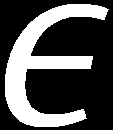 Latent
Unknown
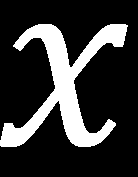 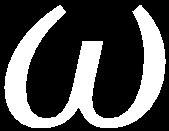 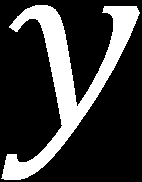 G
Denoised value
R
12
Method
B
Denoisers can restore chrominance values better than the luminance values
Latent
Unknown
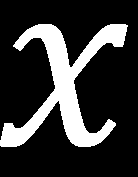 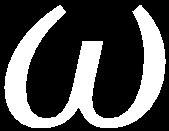 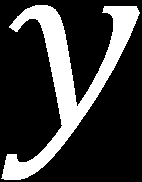 G
Denoised value
R
13
Method
Noisy observation
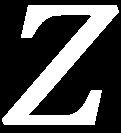 B
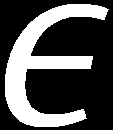 Latent
Unknown
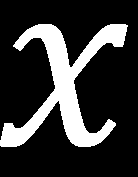 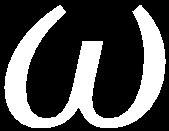 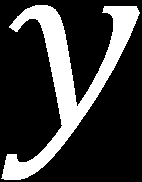 G
Denoised value
R
14
Method
Noisy observation
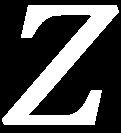 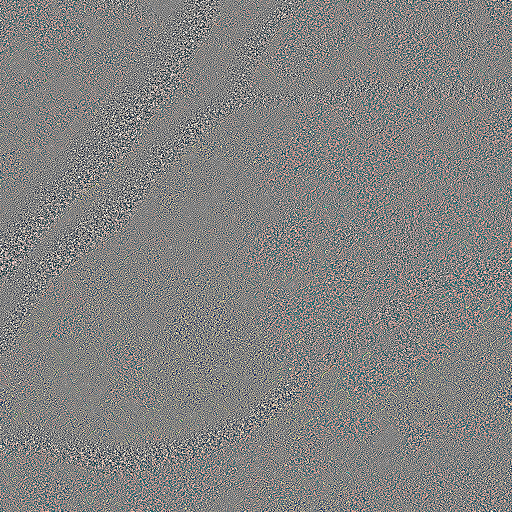 B
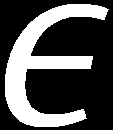 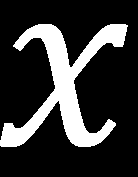 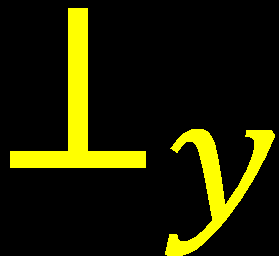 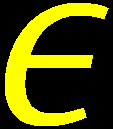 Potential intrinsic data
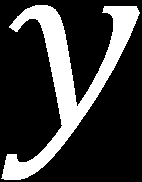 G
Denoised value
R
15
Method
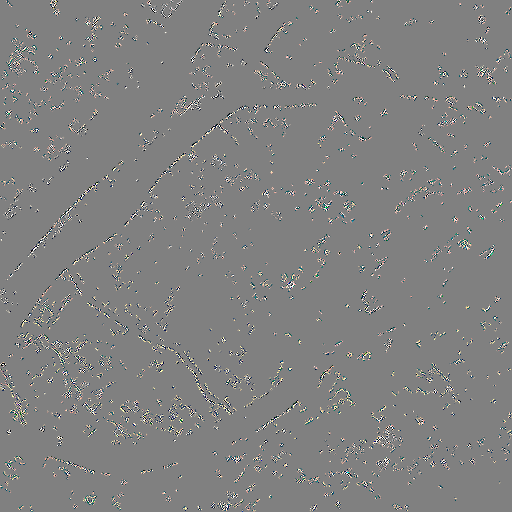 B
Denoisers can restore low curvature areas better
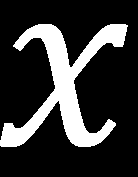 Data to add back
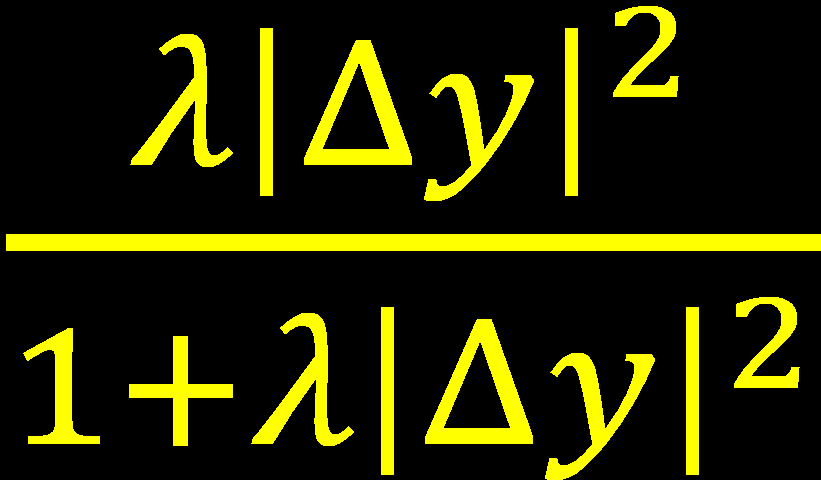 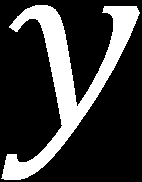 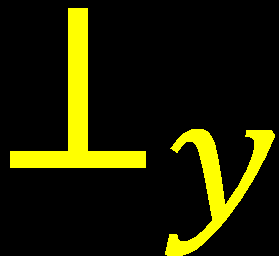 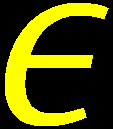 G
Denoised value
Curvature
R
16
Method
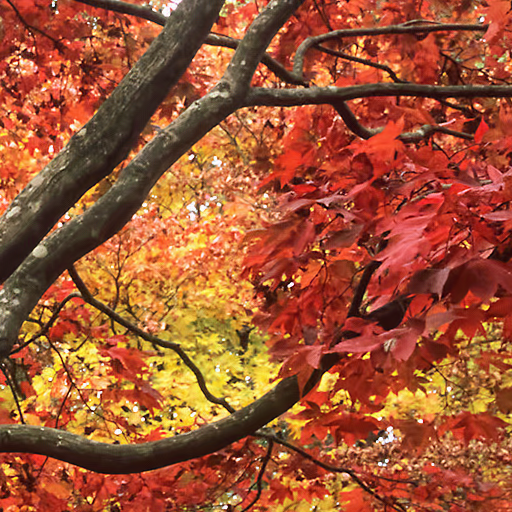 B
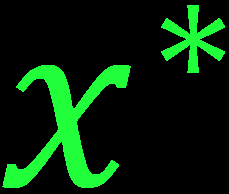 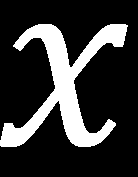 MAP estimate
MAP estimate
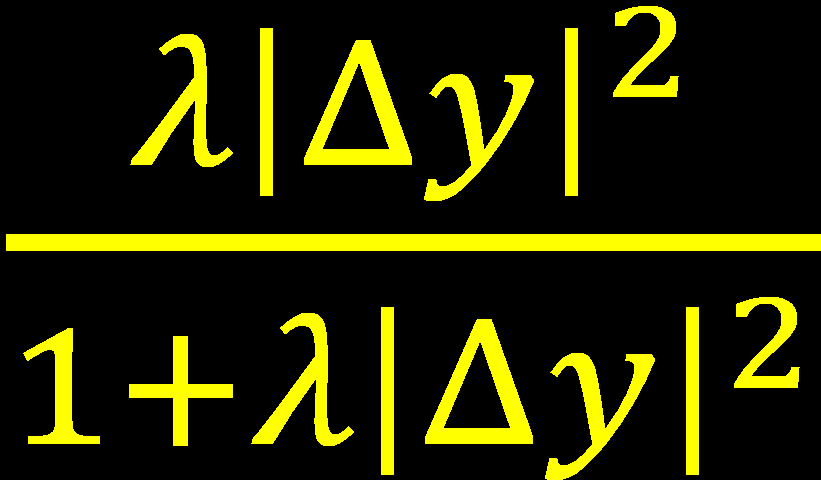 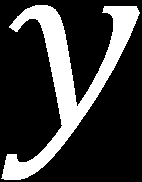 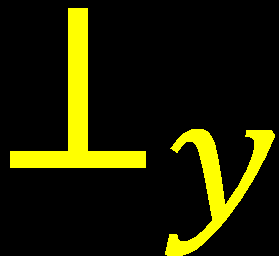 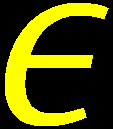 G
Denoised value
R
17
+
=
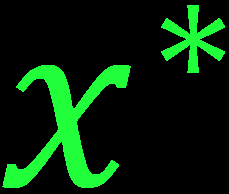 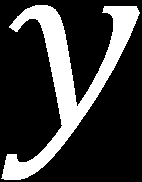 MAP estimate
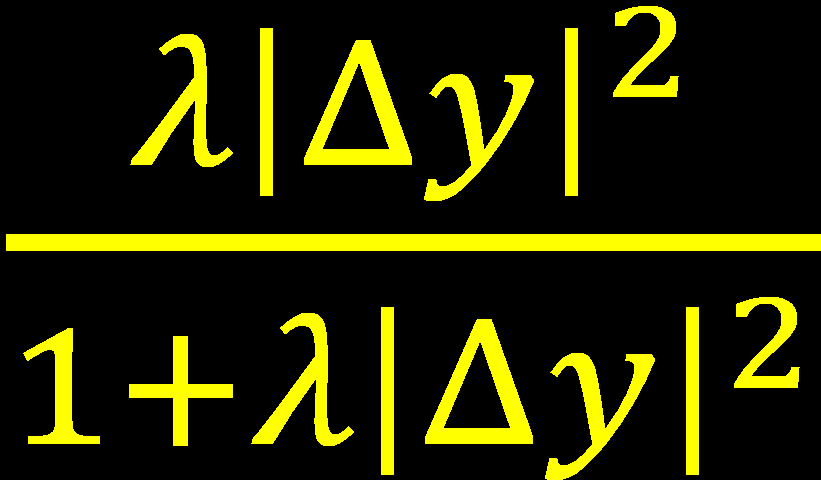 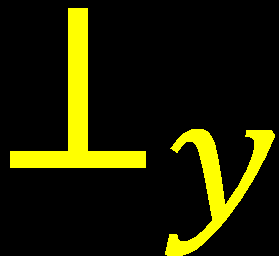 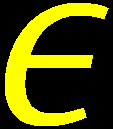 18
Results
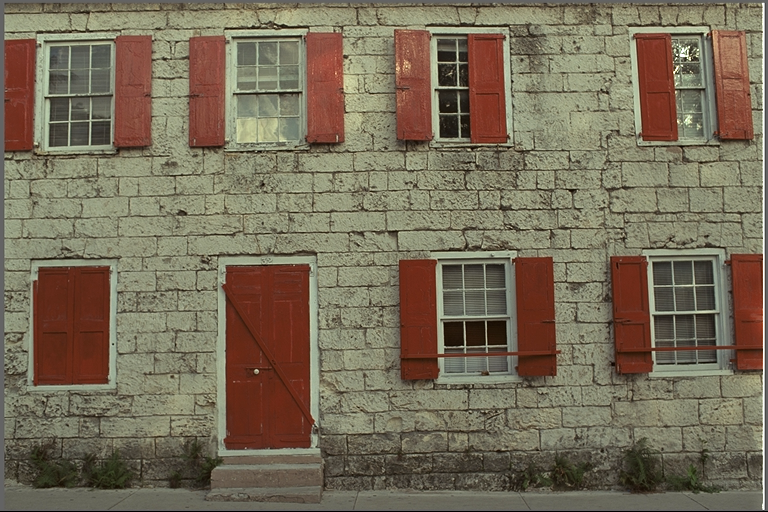 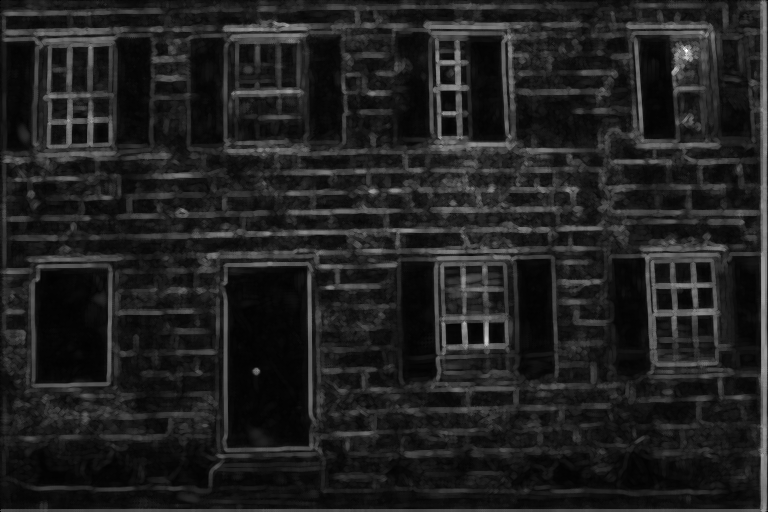 +0.16 dB
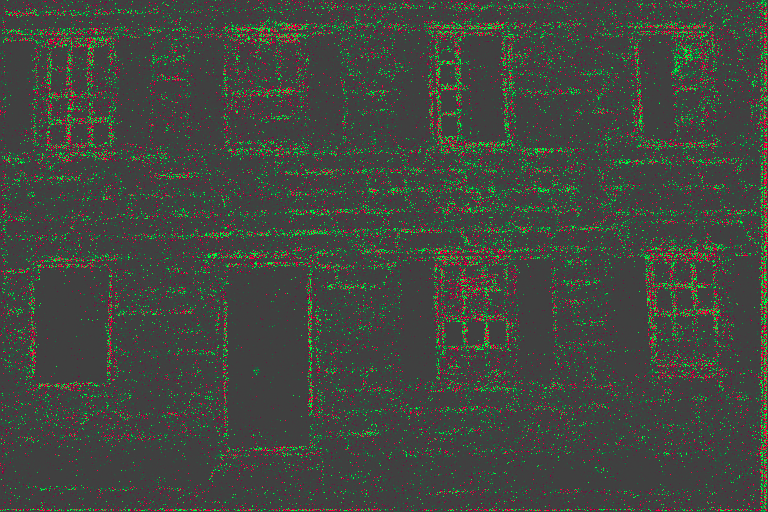 19
Results
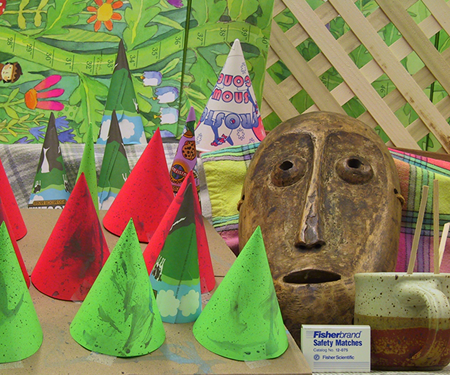 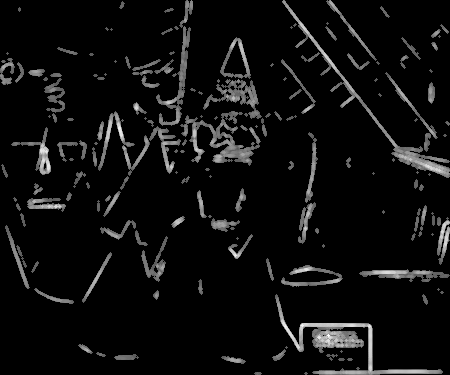 +0.34 dB
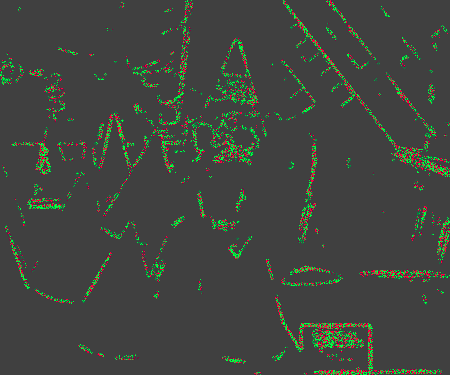 20
Results
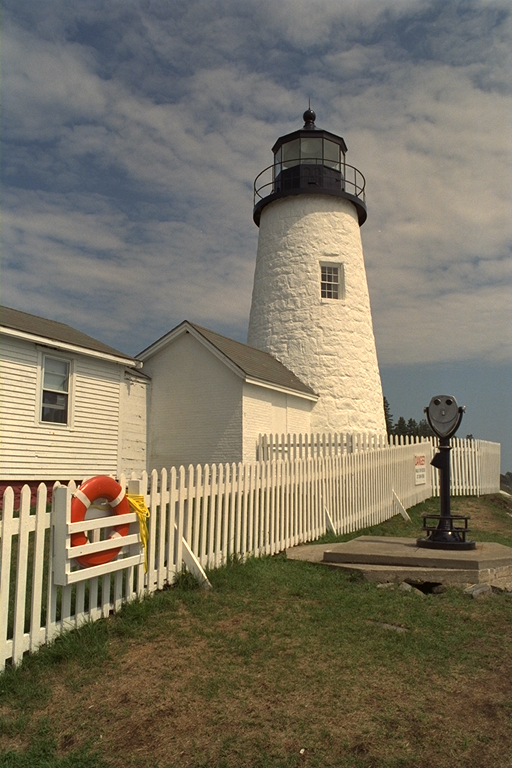 +0.08 dB
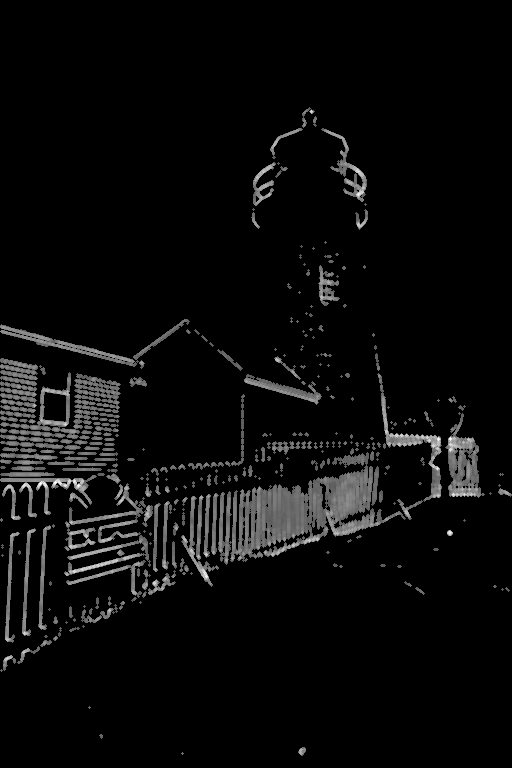 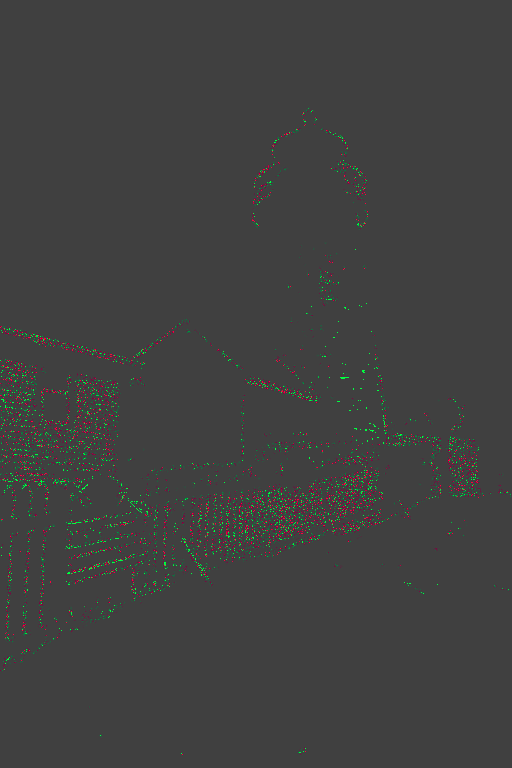 21
Results - Analysis
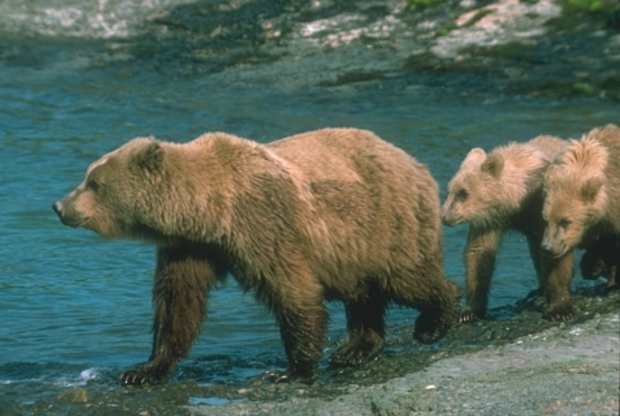 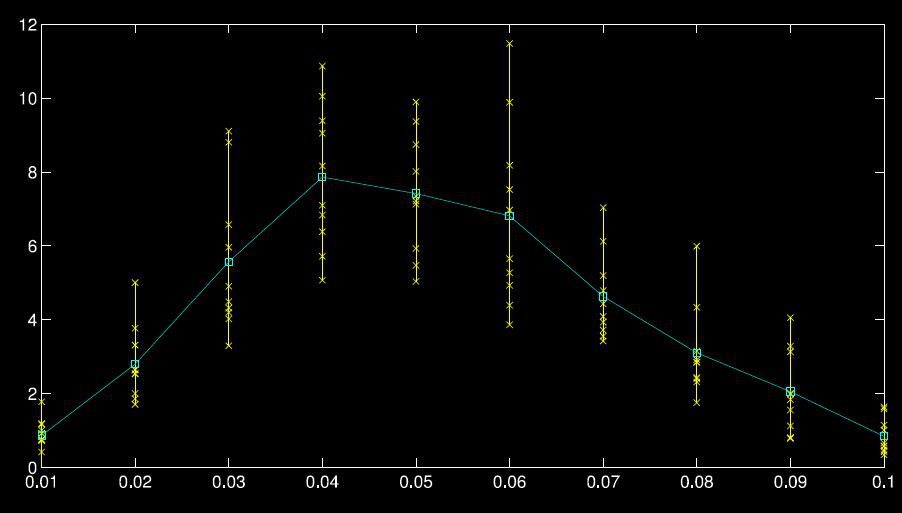 Increase in noise
Edges disappearing
% improvement of noise estimate
Noise sigma
22
Conclusion
Proposed a simple method to enhance denoisers
Tested on BM3D

Performs well on average
23
Thanks!
24